SEPTASISCO
BY: PARKER
I think I need to improve on focusing on the must haves in the builds rather than the can haves.
Reflection
Before we started, I thought I was going to be just fine and finish easily, but boy I was wrong.

I had some mistakes and changes while building. My build didn’t turn out the way I wanted.

I think it was a little overwhelming and stressful.
I knew a quite a bit of info about the build before it started. Mostley because Mrs. Devora gave us info.
Checklist
8 buildings
2 parallel roads
1 perpendicular road
1 interesting road
5 other things
Make it visually appealing
Car
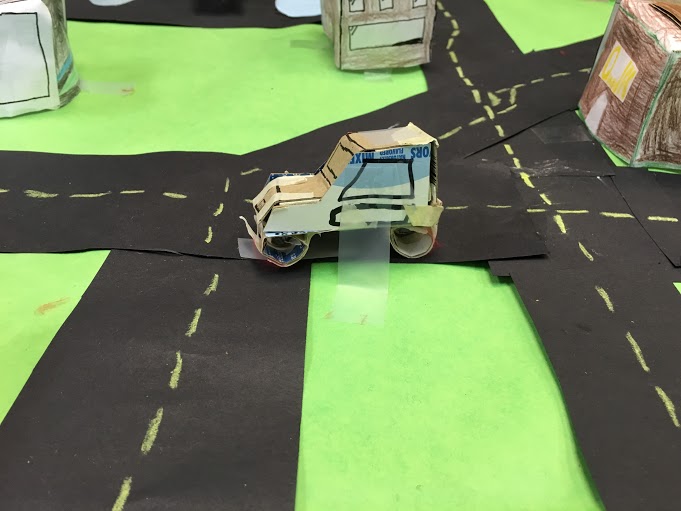 Builder of Car: Marc
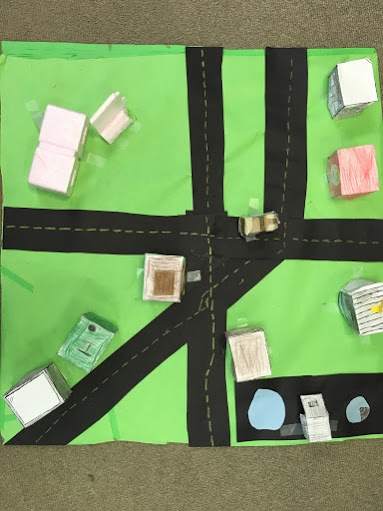 Acute Av.
Penta Playground
Rays Rd.
Parallel roads
Right angle Rd.
Perpendicular roads
Cubic Av.
Intersecting road
Stores
Heptaggens
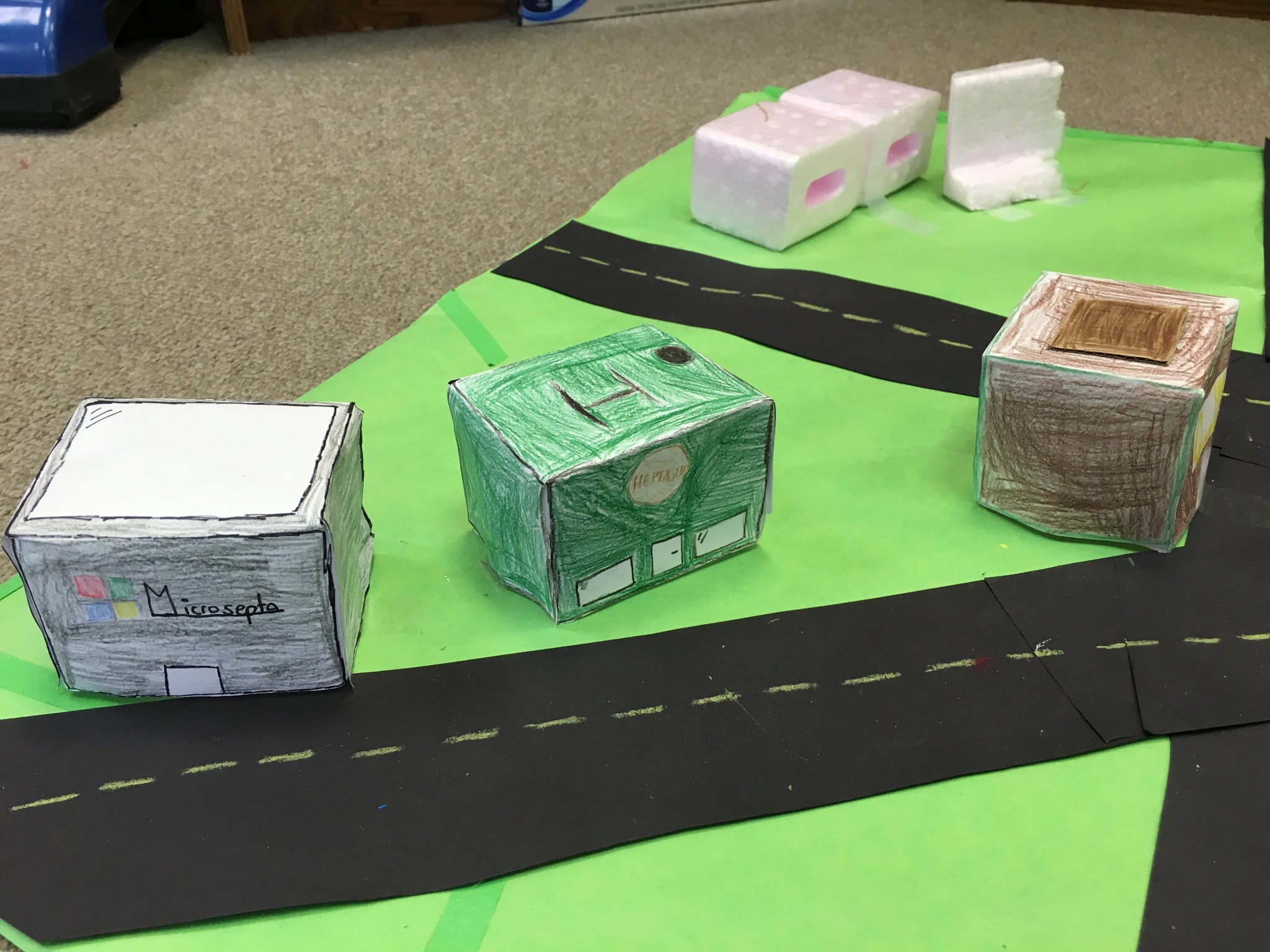 QuadFC
Microsepta
Rectangular Prisms
Restaurants
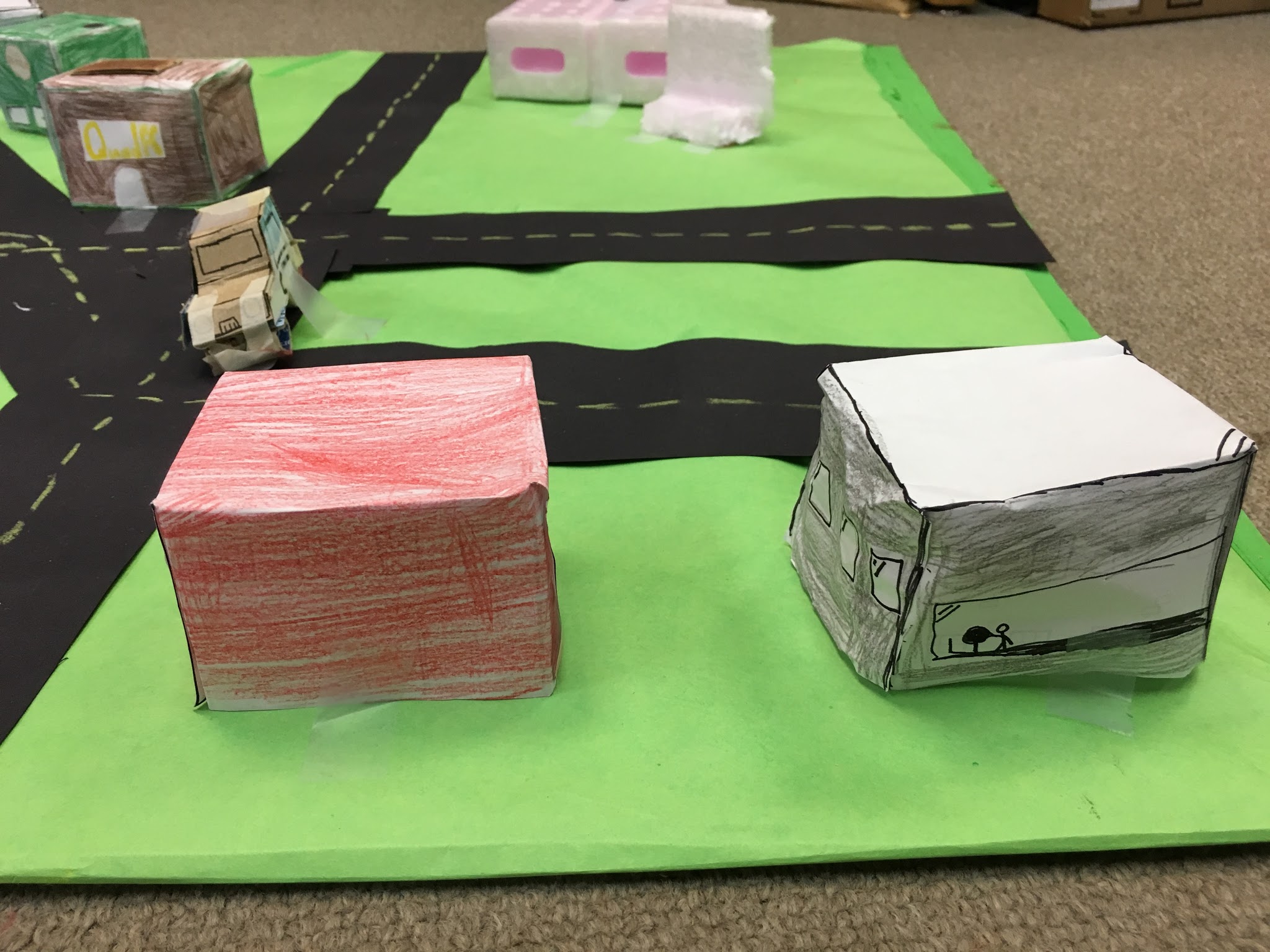 McDangles
iHepta
Quad piece McNugget
Rectangular Prisms